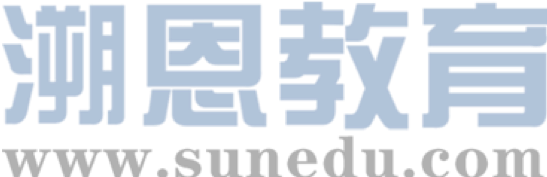 感恩遇见，相互成就，本课件资料仅供您个人参考、教学使用，严禁自行在网络传播，违者依知识产权法追究法律责任。

更多教学资源请关注
公众号：溯恩英语
知识产权声明
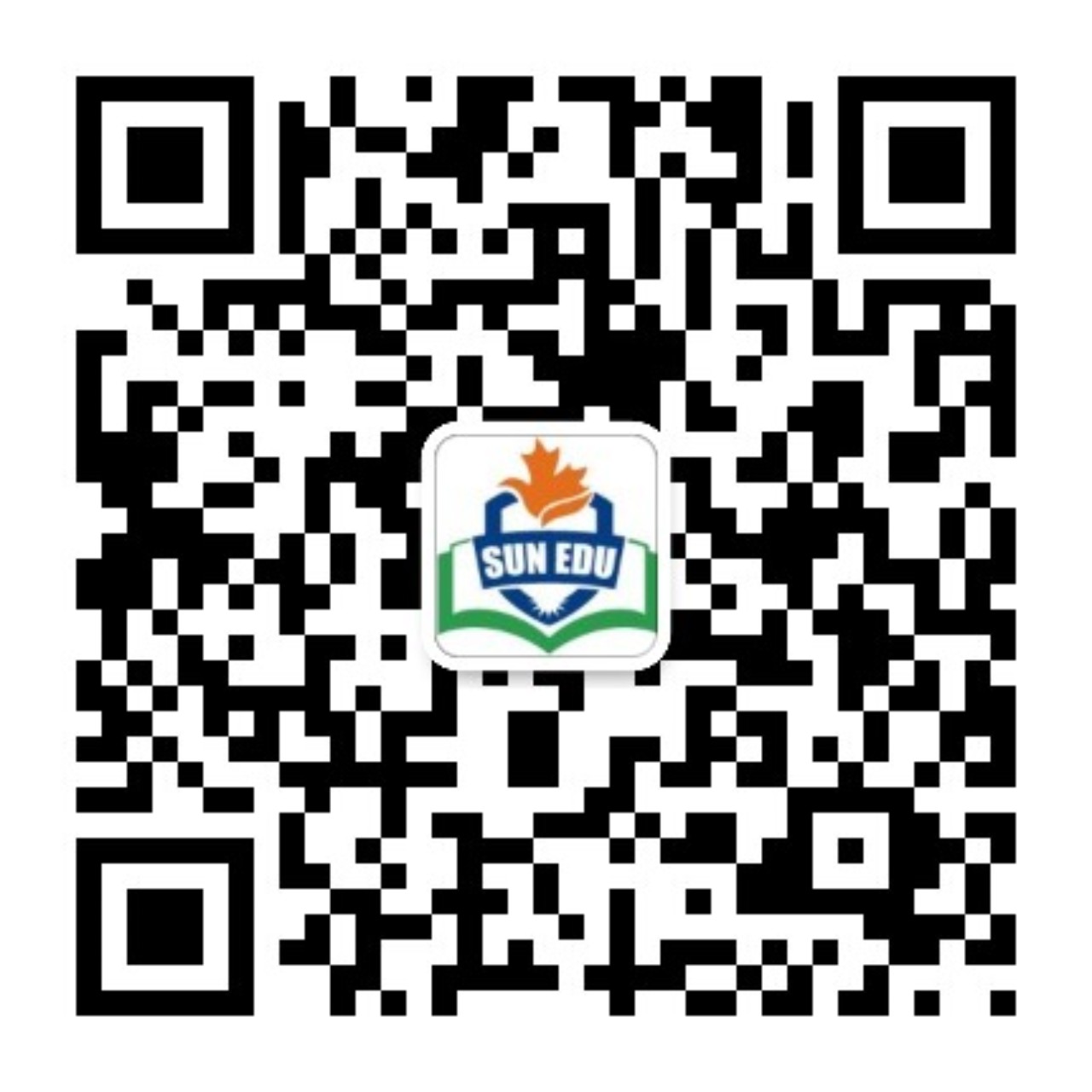 Effective Self-directed English Learning: My Experience
—杭州二模应用文
英语课外自主学习征文
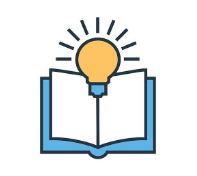 Brainstorm
Write English Blogs/Journals
Read Original Novels
Analyze English Podcasts
Online Language Exchange
How can we learn English after class effectively?
Sing English Songs
Watch American TV Shows
Use Vocabulary Apps
Gamified Learning Apps
AI Speaking Coach
Join English Salons
...
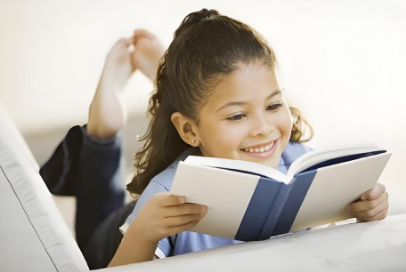 Lead in
What’s most challenging for you in this writing assignment?
Possible difficulties:
1.unknown of the specific autonomous English learning technique
2.unknown of the exact related progress and improvements afterwards 
3.How to present the learning experience logically
4.How to write a good ending to this writing
...
Analyze
contribution（Exposition+Narrative）
Effective Self-directed English Learning: My Experience
你校英文报正在开展以“英语课外自主学习”为主题的征文活动。请你结合自身经历写一篇短文投稿，内容包括：
(1) 介绍你的一种做法；
(2) 说明其成效。
the editor of school English newspaper
a writing activity focused on "English extracurricular self-directed learning"
to demonstrate the effectiveness of a specific autonomous learning technique 
to encourage peers to adopt self-directed language practices
‌method:‌ description of a personal strategy 
outcomes:‌ improvements
Past tense:‌ describe the applied actions ‌
Present tense:‌highlight ongoing results
first person
Construct
introduce the backgound
Introduction
state your effective autonomous English learning strategy briefly
specific practices or experience

related improvements
Contribution
Body
logical
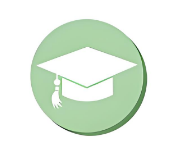 Summarize/Emphasize/
Anticipate/Wish
Conclusion
Practice and Accumulate
introduce the backgound
P1 Introduction
state your effective autonomous English learning strategy briefly
In terms of the effective self-directed English learning strategy, I’m convinced that  watching American TV Shows is a wise choice second to none.
直接引出话题+直接表达有效方法（从句doing作主语）
To break free from textbook rigidity, I adopted Tandem, a language exchange app pairing me with native English speakers. 
对比引出话题+直接陈述使用的语言软件（非谓语+同位语）
As a high school student struggling with authentic English expressions, I have developed a movie dialogue shadowing routine,from which I yield remarkably improvements .
结合个人英语学习困境+表明有效方法+总体效果良好（状从、定从）
Practice and Accumulate
Time order
Schedule
specific practices or experience

related improvements
Body
logical
With selected clips from American TV classics Friends and The Big Bang Theory, I embarked on a three-stage immersive English learning. Initially, I turned off subtitles and forced myself to interpret the plot through the given clues.  In the second phase, I rewatched the scenes with bilingual subtitles.Most importantly, mimicking/repeating what the characters say has shaped my oral English. After constant efforts, not only has my spoken English  achieved measurable fluency, but I also acquired numerous idiomatic expressions naturally.
Practice and Accumulate
specific practices or experience

related improvements
Time order
Schedule
Body
logical
With ChatGPT Voice, an AI-Powered Oral application, I embarked on my engaging and immersive English learning journey. Initially‌, with my favorite topic,I engaged in a 3-minute real-time conversation with AI‌. ‌Afterward, real-time feedback‌ on my word choice and grammar errors would be offered to me. After constant practices and efforts, not only have language barriers been overcome through consistent practice‌, ‌empowering me to speak English with newfound confidence‌, ‌but there also exists a wealth of context-driven vocabulary accumulated over time‌.
Improvements
experience intercultural empathy
be expose to diverse cultural customs and values
boost cultural confidence... ‌
Values
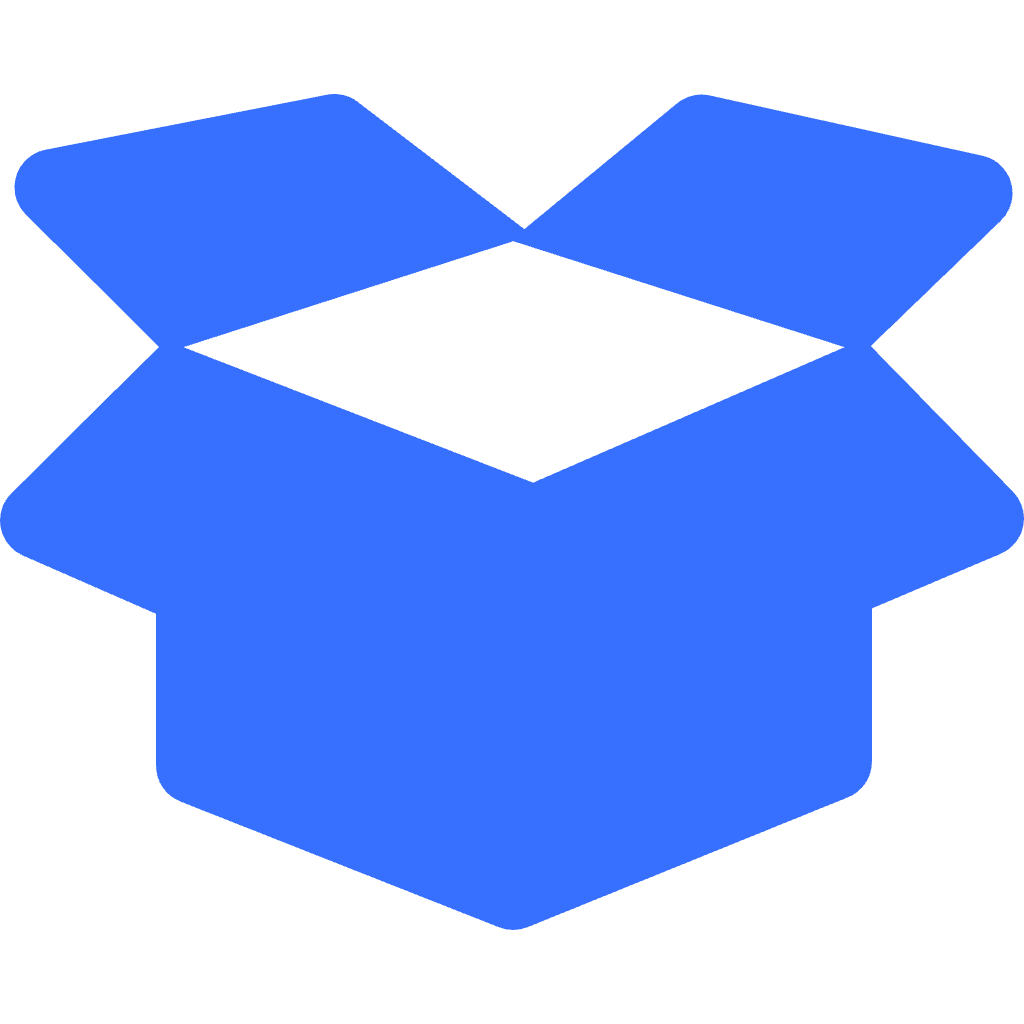 deepen/develop/foster/build love/passion/interests for English
overcome language anxiety barriers
cultivate self-directed learning habits
cultivate inclusive mindsets...
embrace lifelong learning mindset
Emotion
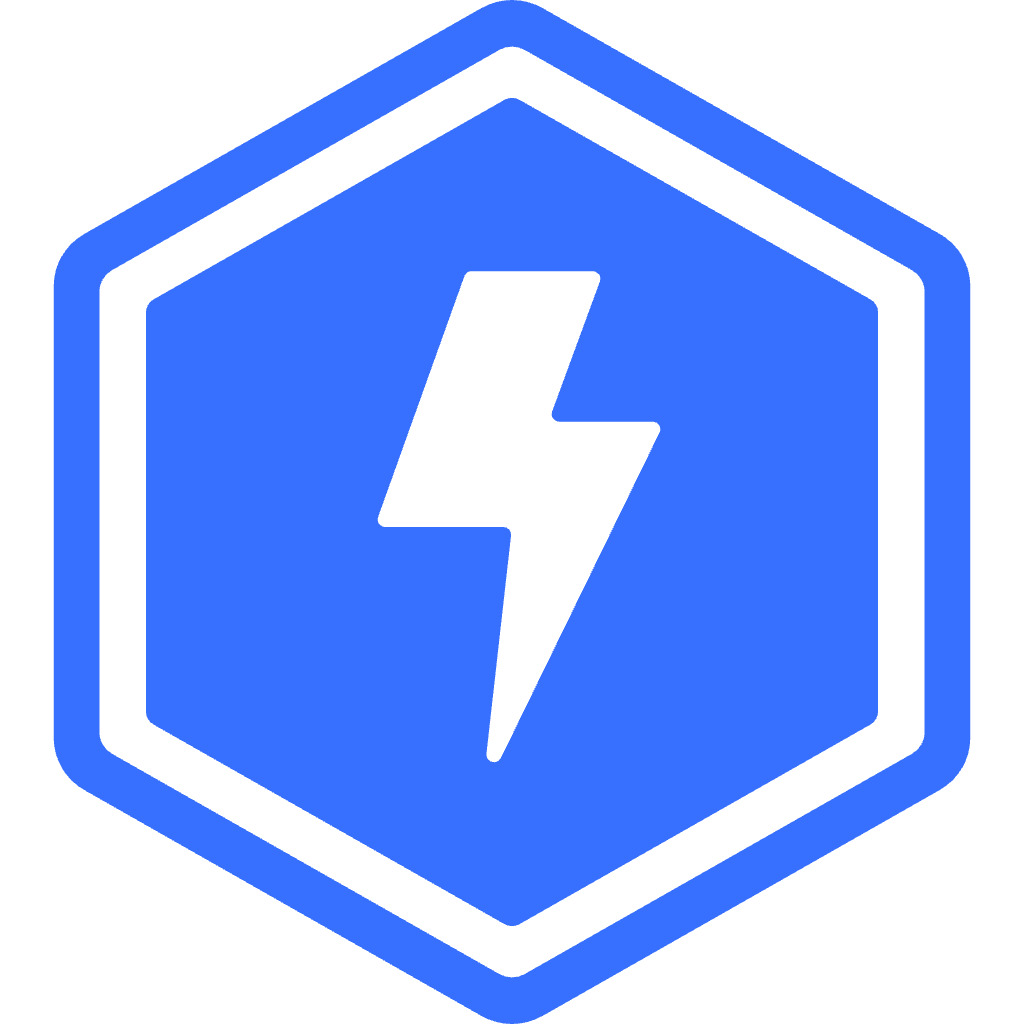 enhance/ empower/equip me with practical communication capabilities
adapt to diverse accents
engage in spontaneous dialogues
cultivate English thinking
accumulate writing materials...
Ability
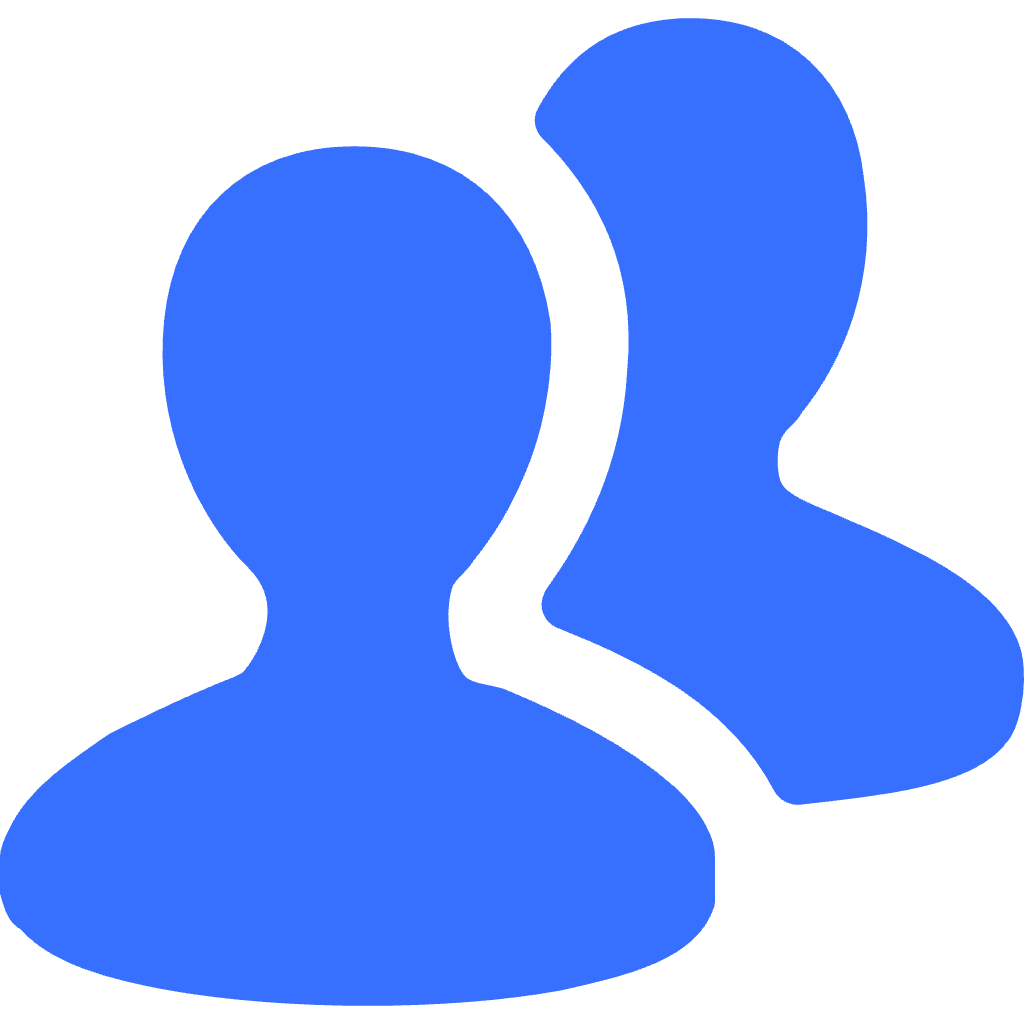 Conclusion
Let's embrace this active and effective learning method together and unlock our full potential beyond classroom walls .（Appeal to take action）
This self-directed learning journey has not only improved my pronunciation but also built lasting confidence. May every English learner find their unique path to growth and experience the joy of linguistic breakthroughs.
（Summary+Wish）
Witnessing my progress from hesitant speaker to confident communicator proves the power of this autonomous learning.Why not customize their own English adventure?（Summary + Rhetorical Question）
Sample Writing One
In terms of the effective self-directed English learning strategy, I’m convinced that  watching American TV Shows is a wise choice second to none. 
With selected clips from American TV classics Friends and The Big Bang Theory, I embarked on a three-stage immersive English learning. Initially, I turned off subtitles and forced myself to interpret the plot through the given clues.  In the second phase, I rewatched the scenes with bilingual subtitles.Most importantly, mimicking has shaped my oral English. After constant efforts, not only has my spoken English  achieved measurable fluency, but I also acquired numerous idiomatic expressions naturally. 
May every English learner find your unique path to growth and experience the joy of linguistic breakthroughs.
就有效的自主英语学习策略而言，我相信看美剧是一个最明智的选择。
我选择了经典美剧《老友记》和《生活大爆炸》的片段，开始了三个阶段的沉浸式英语学习。一开始，我关掉了字幕，强迫自己通过给定的线索来解读情节。在第二阶段，我用双语字幕重看了一遍。最重要的是，模仿塑造了我的英语口语。经过不断的努力，我的英语口语达到了流利程度，而且自然而然地掌握了许多习语表达。
愿每一位英语学习者都能找到自己独特的成长之路，体验语言突破的喜悦。
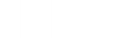 Sample Writing Two
As a high school student once struggling with oral English, I can’t wait but to share ChatGPT Voice, an AI-Powered oral application with you.
Initially‌, with my favorite topic,I embarked on my engaging and immersive English journey with a 3-minute conversation with ChatGPT Voice. ‌Afterward, real-time feedback‌ on my word choices and grammar errors would be offered to me. With constant practices and efforts, not only has it ‌empowered me to speak English with newfound confidence‌, ‌but I have also accumulated a wealth of  vocabulary and expressions over time.
Witnessing my progress from hesitant speaker to confident communicator proves the power of this autonomous learning.Why not customize your own English adventure?
作为一名曾经为英语口语苦苦挣扎的高中生，我迫不及待地想和你分享ChatGPT Voice，一个人工智能的口语应用程序。
最初，带着我最喜欢的话题，我与ChatGPT Voice进行了3分钟的对话，开始了我迷人的沉浸式英语之旅。之后，我会得到关于我选词和语法错误的实时反馈。通过不断的练习和努力，它不仅使我能够以新的信心说英语，而且随着时间的推移，我也积累了丰富的词汇和表达。
见证我从犹豫的演讲者到自信的沟通者的进步，证明了这种自主学习的力量。为什么不定制自己的英语冒险呢？
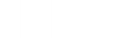 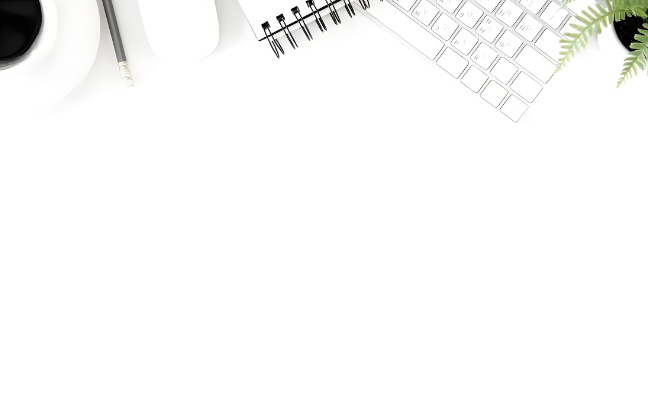 Word Bank
second to none‌ 
‌immersive English learning‌ 
‌idiomatic expressions‌ 
‌linguistic breakthroughs‌ 
‌embarked on a three-stage‌ 
AI-Powered oral application‌ 
‌embarked on...immersive journey‌ 
‌real-time feedback‌ 
‌speak with newfound confidence‌ 
‌accumulated a wealth of vocabulary‌
无与伦比
沉浸式英语学习
地道表达
语言突破
踏上三阶段（学习之旅）
人工智能驱动的口语应用
踏上沉浸式（学习）之旅
实时反馈
以全新获得的自信表达
积累丰富词汇
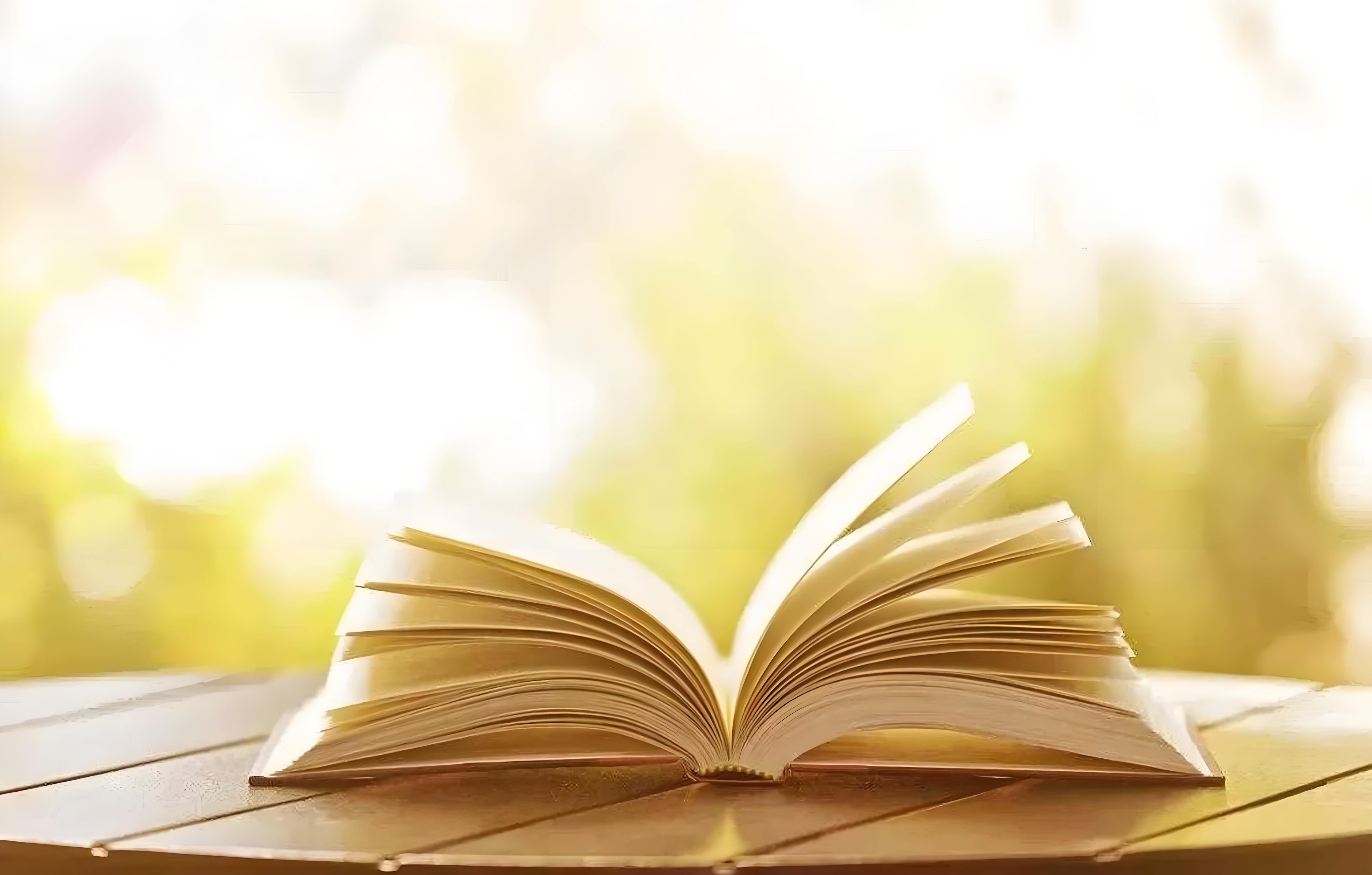 Thank you!